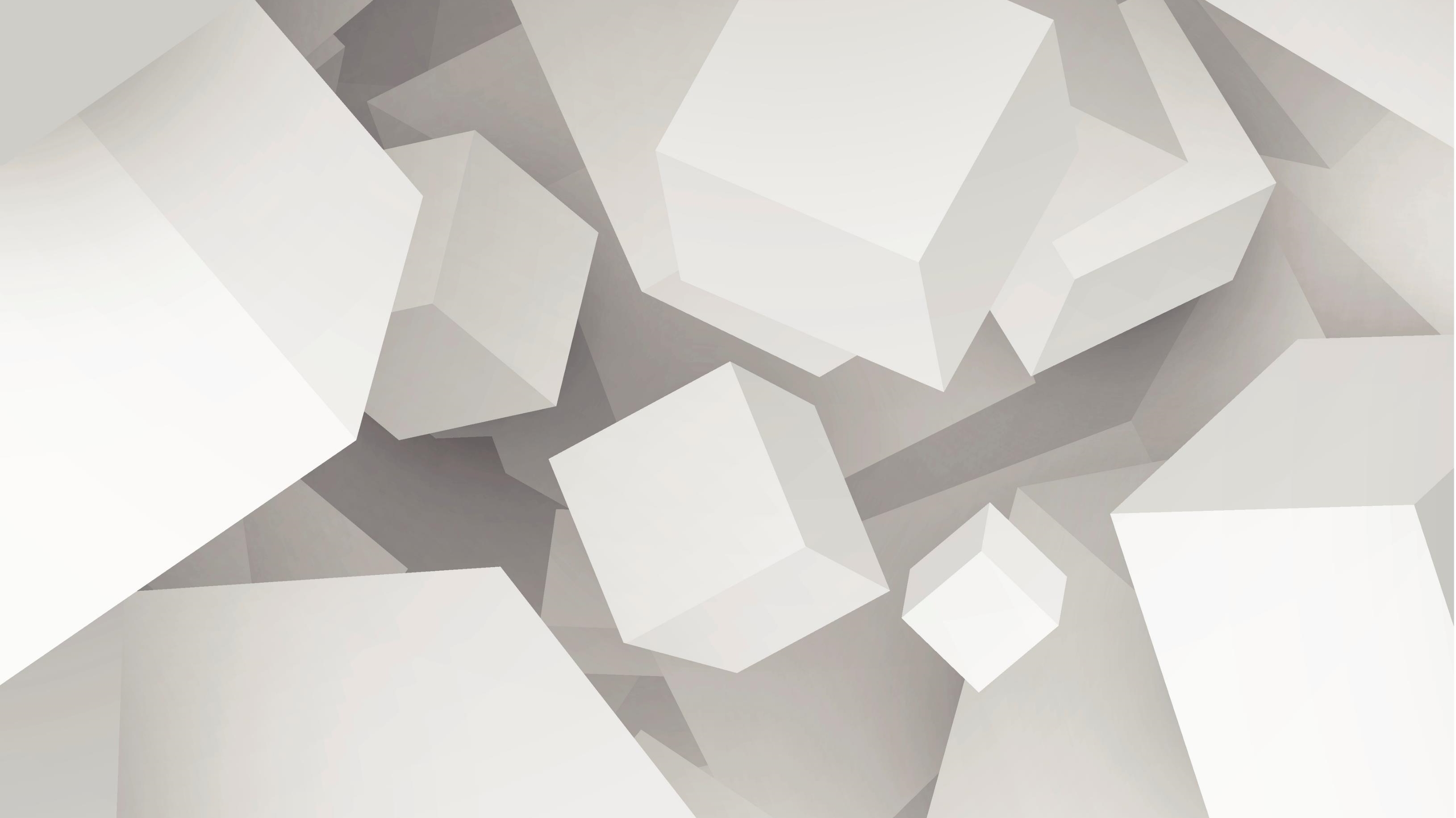 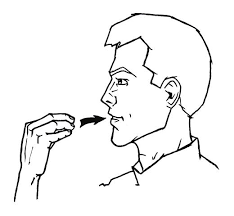 Food & Restaurant
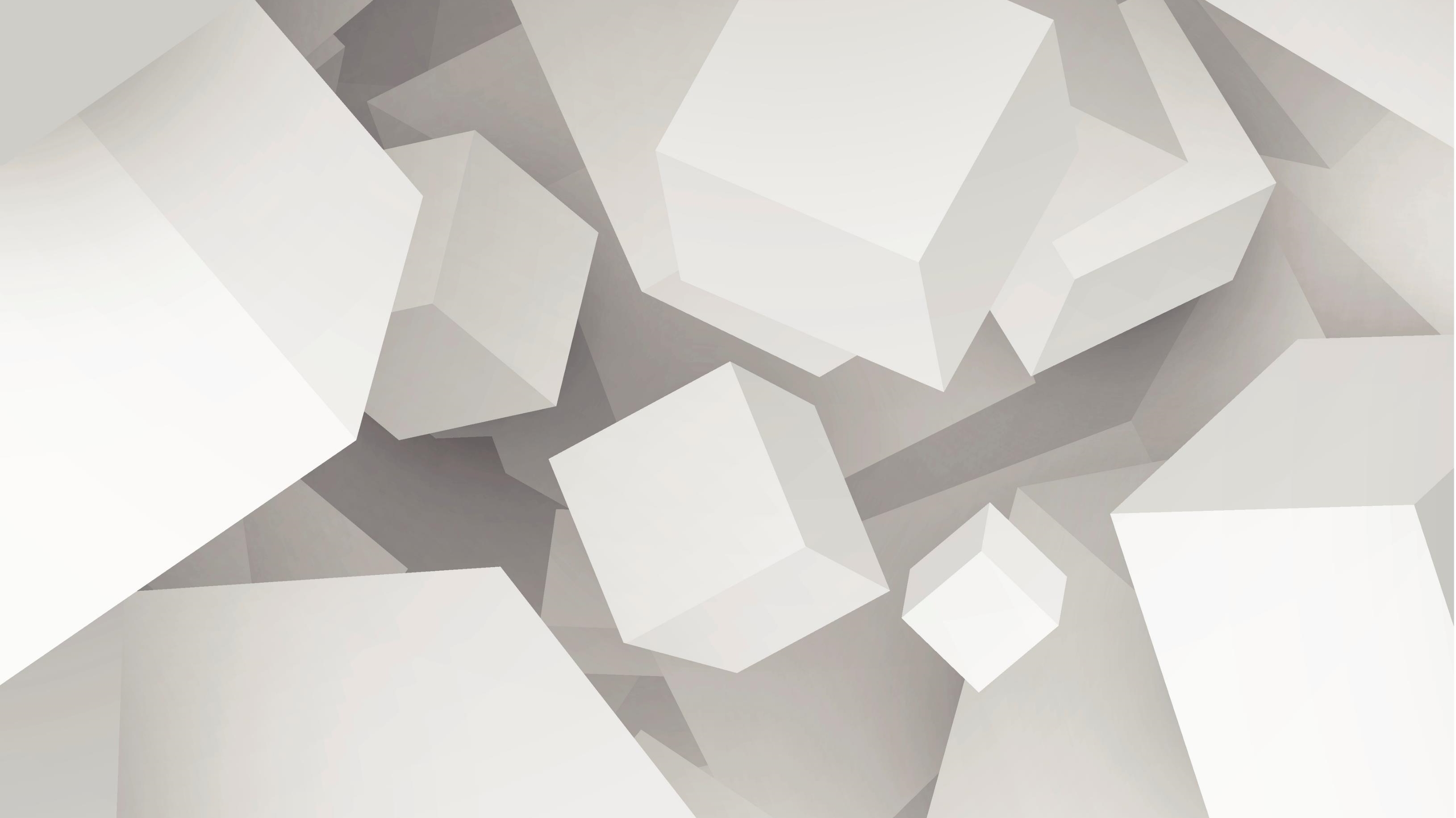 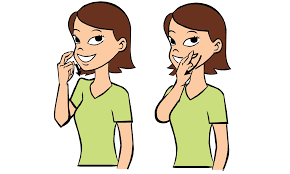 Unit 2.5
Unit Overview
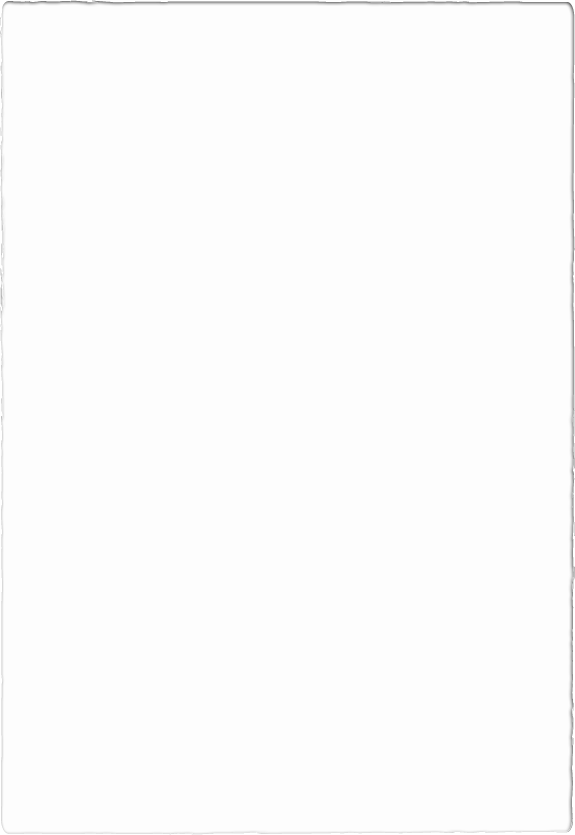 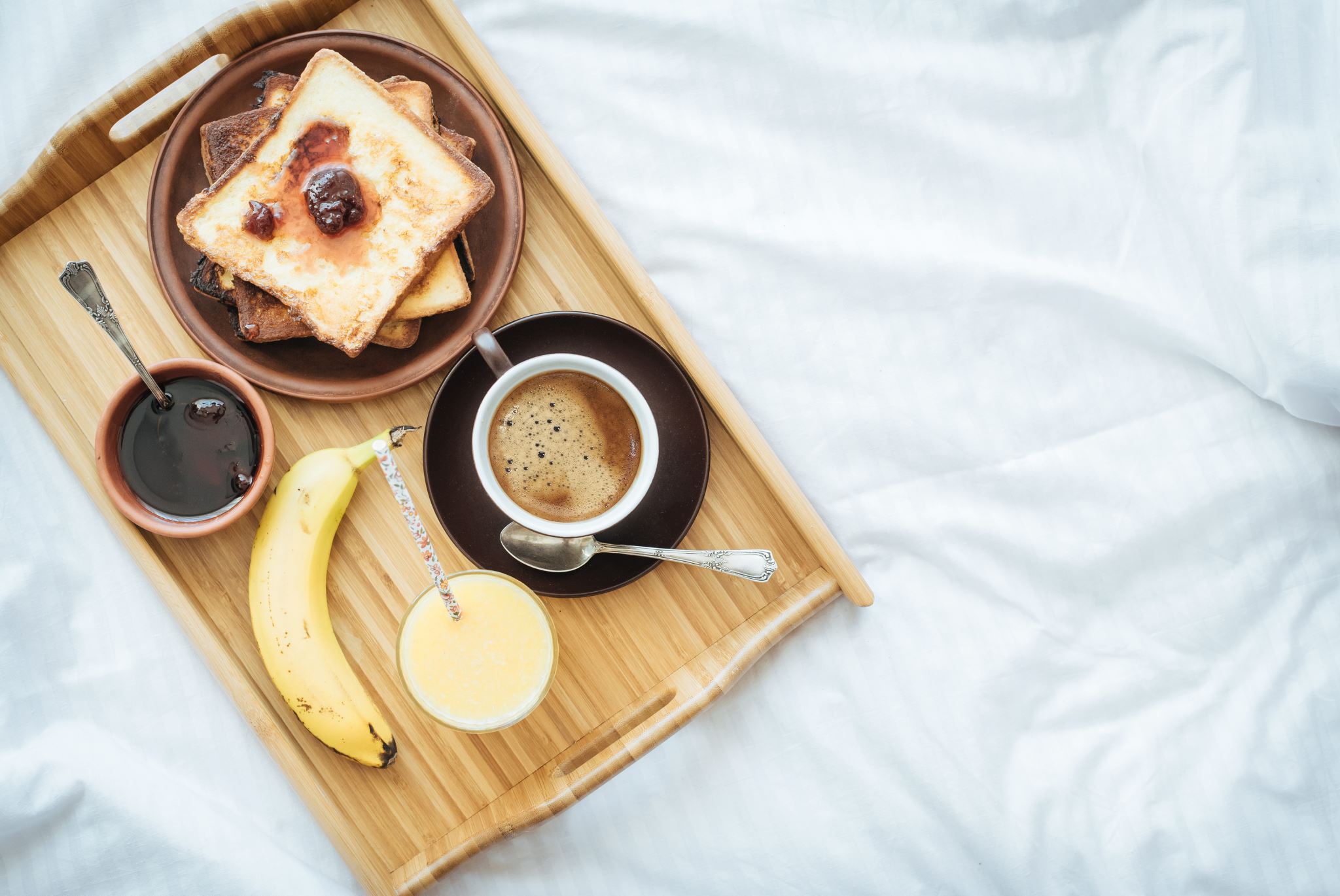 Day 1
Breakfast, Desserts, Drinks
Breakfast
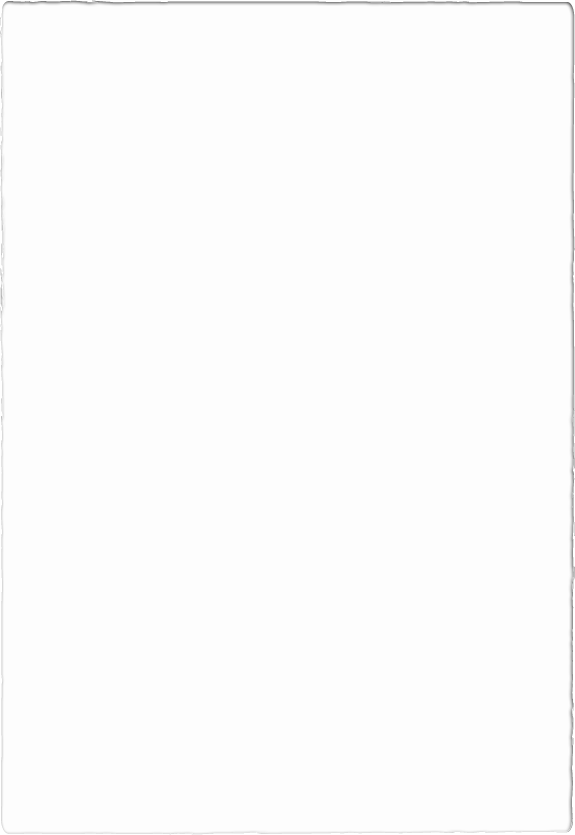 Dessert
Drink
Activity
Partner 1: Fingerspell vocabulary word
Partner 2: Sign the vocabulary word
SWITCH
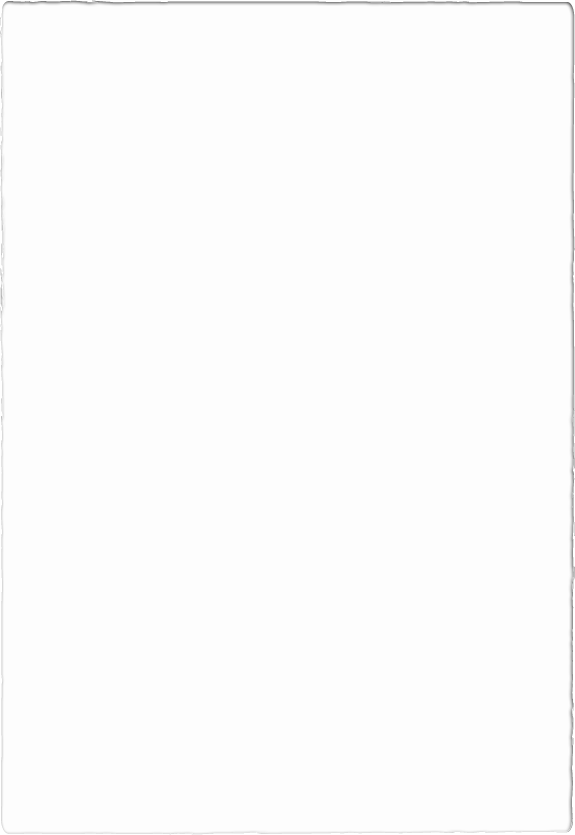 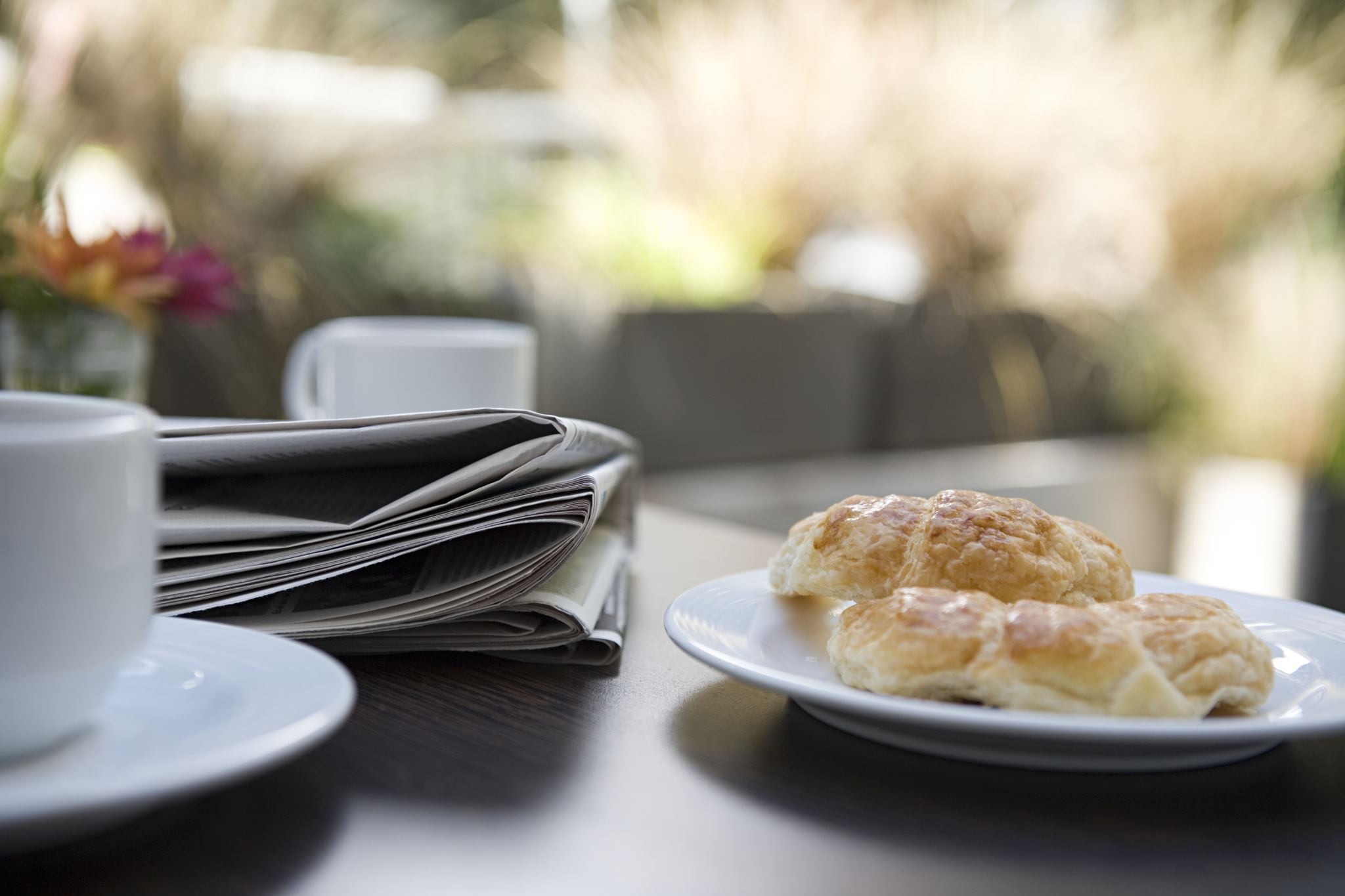 HOMEWORK
Look up the sign for your favorite breakfast, dessert, or drink (must be a sign we have not learned yet)
This will be your password for tomorrow!
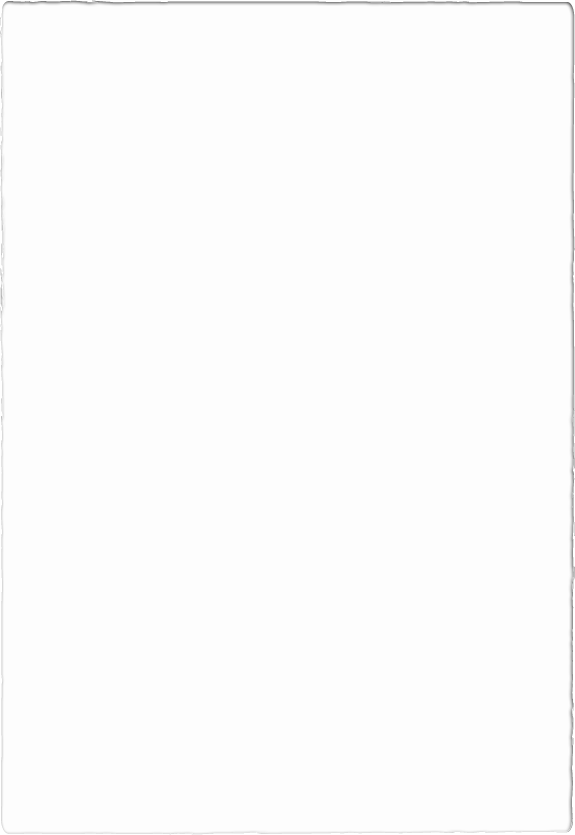 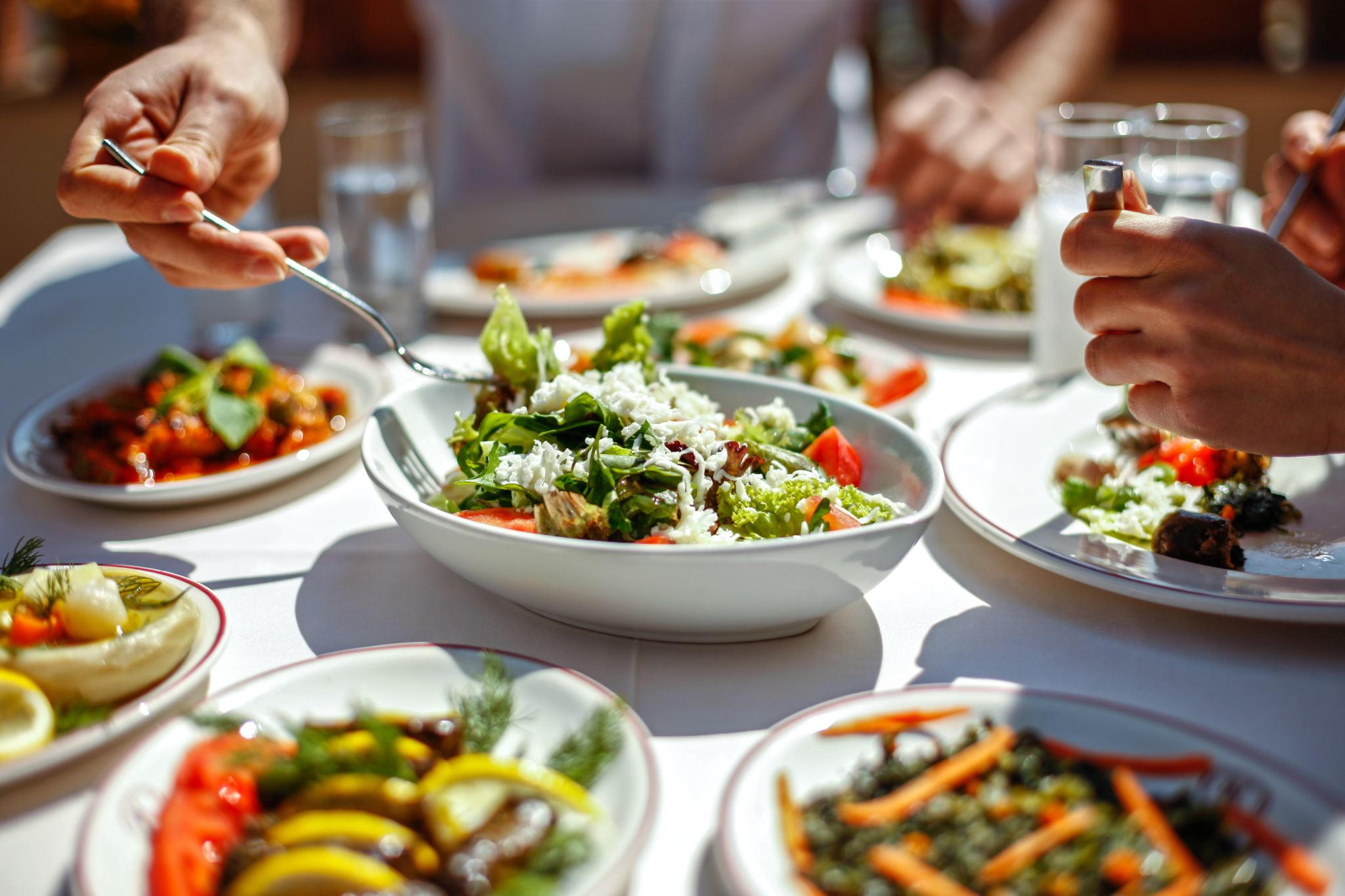 Day 2
Lunch, Dinner, Toppings
REVIEW
Lunch & Dinner
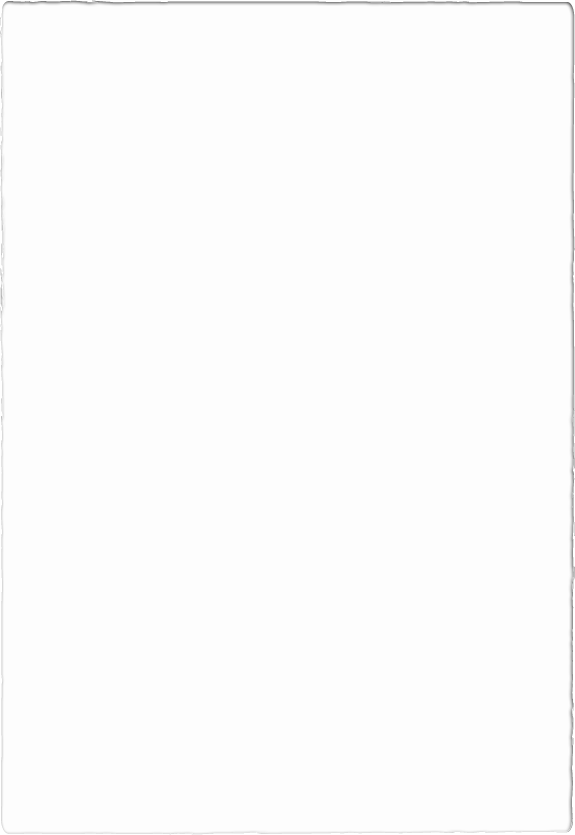 Toppings & Extras
Show & Tell
Break into teams of 3-4
Teacher will sign a vocabulary word
Each team will write down what sign is being shown
1 point for each correct answer
Homework
Look up the sign for your favorite lunch/dinner (it must be a new sign)
This will be the password for tomorrow!
Day 3
Food Vocabulary Review
Class ActivityWhat’s the sign?
Divide into two teams. Each round ONE person plays.
Teacher fingerspells a vocabulary word.
The student who signs the word correctly gets the point
Homework
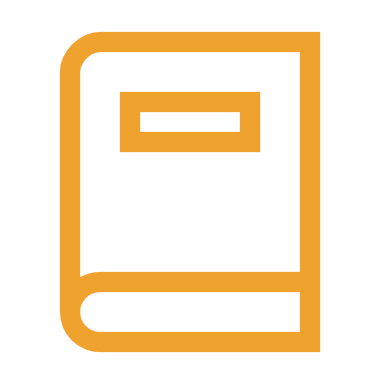 FLIP!
Post yourself spelling two vocabulary words
RESPOND to one person, sign the vocabulary word they signed.
Day 4
Food Vocabulary Review
Class Activity“Pick a Card” Layering Game
Divide into teams of 2

Each team picks a vocabulary card

1st team signs a word, 2nd team signs 1st teams' word and theirs, and so on.
TEST TOMORROW
Be prepared to watch signs and write the word 
AND
Be given words to sign
Day 5
TEST

ASL FRIDAY: Deaf Owned Restaurants 

Video Comprehension Questions
RECEPTIVE TEST
Write down the vocabulary word the teacher signs.
Deaf Culture FRIDAY
https://youtu.be/4omr1voLLbY
EXPRESSIVE TEST
Work on the Deaf Culture Comprehension Questions while waiting for your turn or once your turn is completed.